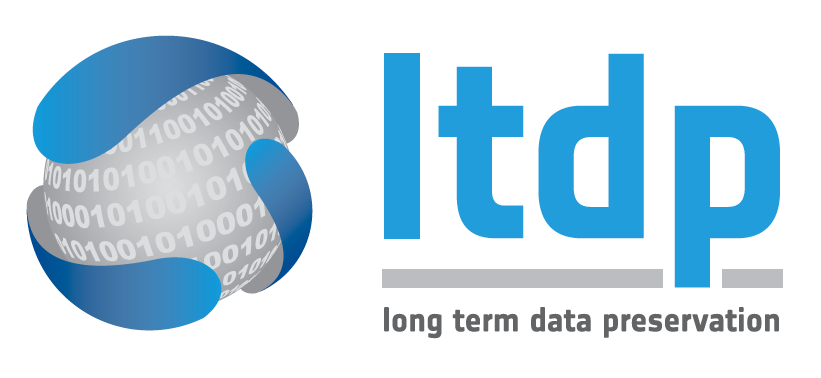 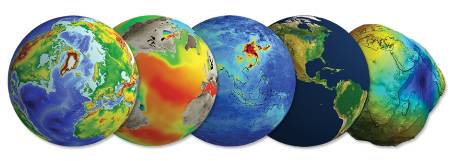 “PRESERVATION DOMAIN”

Data Stewardship Interest Group
  WGISS-41 Meeting - Canberra, (AUS) 
14–18 March, 2016

Chair: Mirko Albani, European Space Agency
ESA UNCLASSIFIED – For Official Use
Background and Purpose
WGISS accomplishes its Data Preservation and Curation efforts through the Data Stewardship Interest Group (DSIG)

Purpose of the activities:
Enable the sharing of agency investigations, developments, experiences and lessons learned relating to EO data stewardship
Draft common cross-agency best practices or guidelines of data stewardship for possible adoption by WGISS
Sponsor technical exchanges and the conduction of Joint Activities and/or Pilot Projects on specific data stewardship topics
Establish and maintain a CEOS “Data Purge Alert” service
Contributing to GEO and Standardization activities
ESA UNCLASSIFIED – For Official Use
Scope
Activities focus on EO Data, Metadata, and Associated Knowledge:

Long-term archiving approaches, systems and media 

Formats and Standards

Lifecycle concepts

Preservation, Valorization and Curation
ESA UNCLASSIFIED – For Official Use
Background - DSIG Activities (1)
Sharing Information & experiences during WGISS meetings:
Reporting from CEOS agencies about their investigations, developments, studies, and lessons-learned relating to EO data management and stewardship
Dedicated Sessions on specific topics
Drafting common cross-agency best practices or guidelines on data management and stewardship for possible adoption by WGISS:
Preservation Workflow 
EO Data Generic Consolidation Process
Persistent Identifiers
Data Preservation Guidelines
Preserved Data Set Content
Purge Alert Procedure

Glossary of Acronyms and Terms
Purge Alert White Paper

Software & documents preservation
Appraisal Procedure
Archived data media transcription
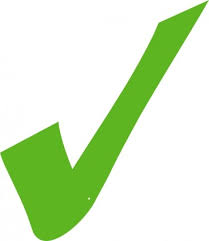 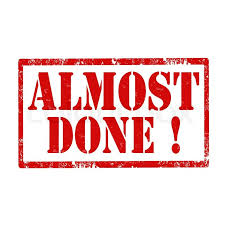 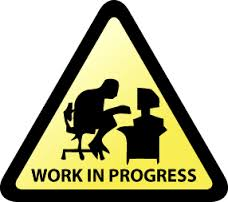 ESA UNCLASSIFIED – For Official Use
Background - DSIG Activities (2)
Conducting Joint Activities and/or Pilot Projects on specific data stewardship topics

Contributing to GEO and Standardization activities through:
Specific tasks in the GEO Work-plan (Component GD-07.03 Development DMP Guidelines Implementation & Process) within Task GD-07 GCI Development and future GEO Work Programme.
Proposing WGISS best-practices as input to standardization bodies (e.g. OGC/CCSDS) when relevant.
ESA UNCLASSIFIED – For Official Use
DSIG sessions during this meeting
Overview and Updates 

Preservation of Software and Documents

Session: Report on Agencies Stewardship Activities

Session on Preservation Topics Discussion:
Thesaurus;
Persistent Identifiers;
ESA UNCLASSIFIED – For Official Use
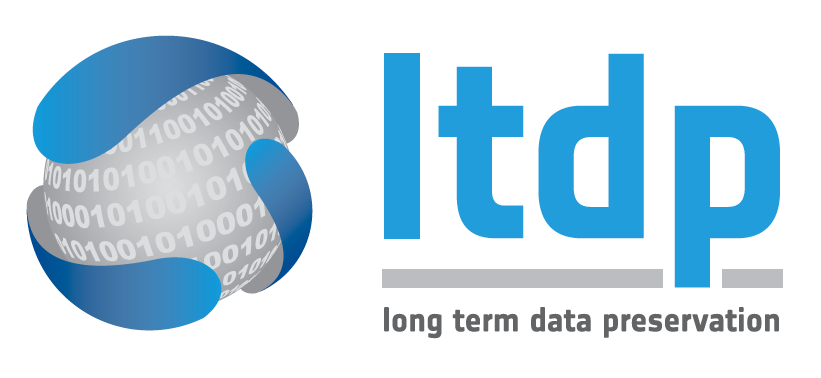 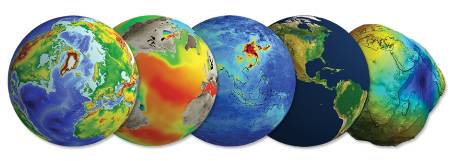 Data Stewardship Interest Group
Overview & Updates
ESA UNCLASSIFIED – For Official Use
Feedback from GEO

Work Programme & 
Data Management Principles Task Force
DMP-TF
ESA UNCLASSIFIED – For Official Use
GEO 2016 Work Programme
Transitional Work Programme for 2016
“Regular” 3-year Programmes 2017-19, 2020-22 and 2023-25
Four types of GEO activities
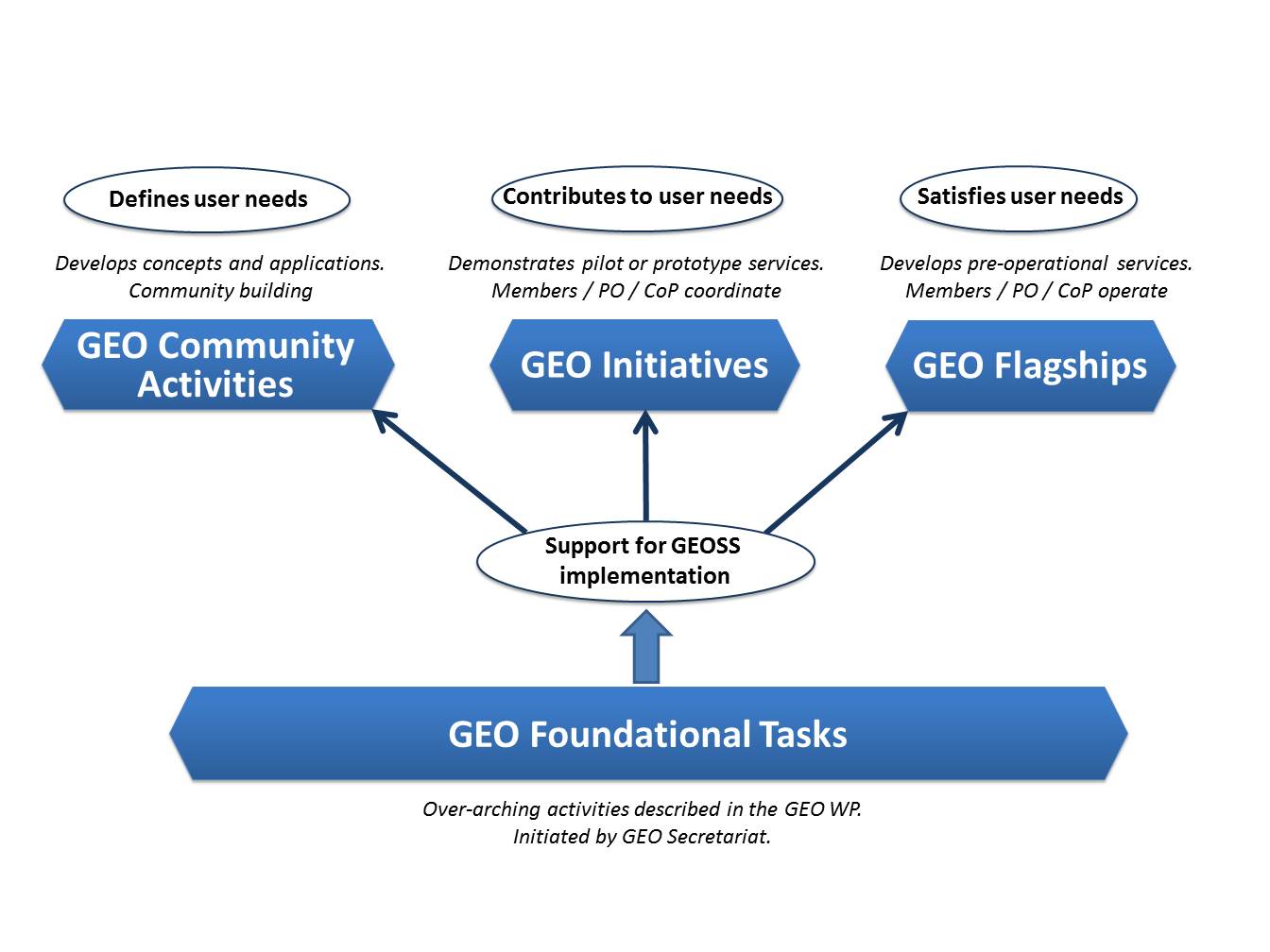 ALL Current Societal Benefit Areas are addressed
ESA UNCLASSIFIED – For Official Use
Foundational Tasks – Current List
GD-07 GCI Development – General Description
GD-07
GCI Development
(Includes Data Management Activities)
GD-07 Task Overview
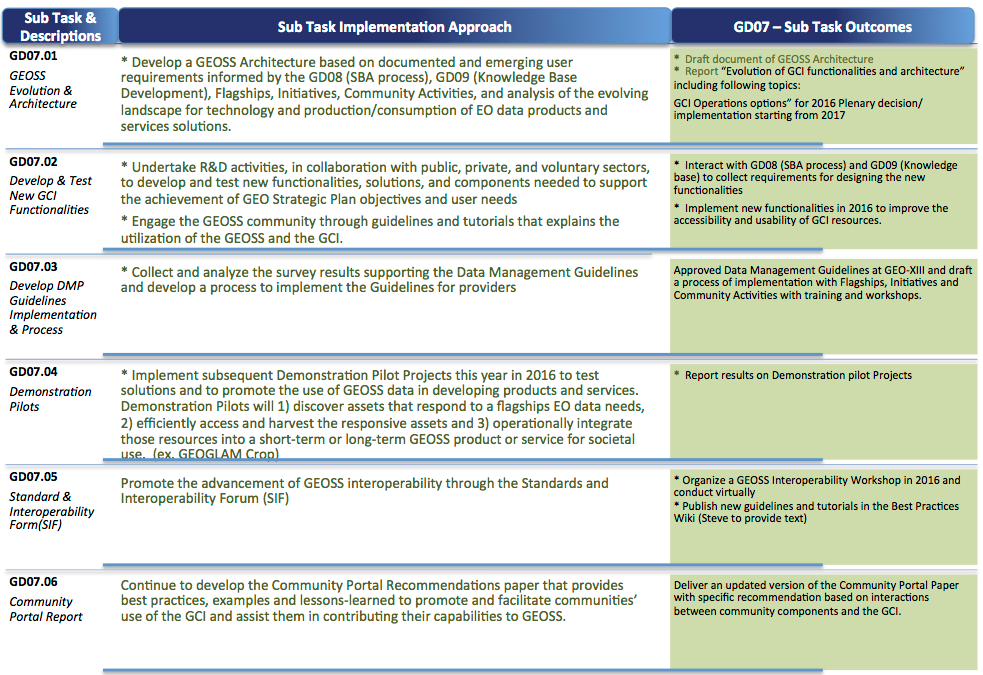 12
1st Program Board Mtg
Feb 2-3
3rd Program Board Mtg
* Work Program Symposium
May 2-4
* 2nd Program Board Mtg
GEO Key Milestone Dates
Jul
Sep
Nov
Feb
Mar
May
35th ExCOM
March 8-9
37th ExCOM 
Nov 8
GEO-XIII Plenary
Nov 9-10
36th ExCom
July TBD
Data Management Principles Implementation Guidelines – Review Process
GEO-XII Plenary (11-12 Nov 2015): draft presented as information document.
Contribution from M.Albani and R.Moreno

Public review process started:
Online survey with deadline 15 March at http://www.earthobservations.org/survey_dmp_ig 
Review process is led by IEEE (S. J. S. Khalsa)

GEO WP Symposium (2-4 May): Review updated draft


GEO Program Board (July): Review near-final draft


GEO-XIII Plenary (Nov): submitted for adoption
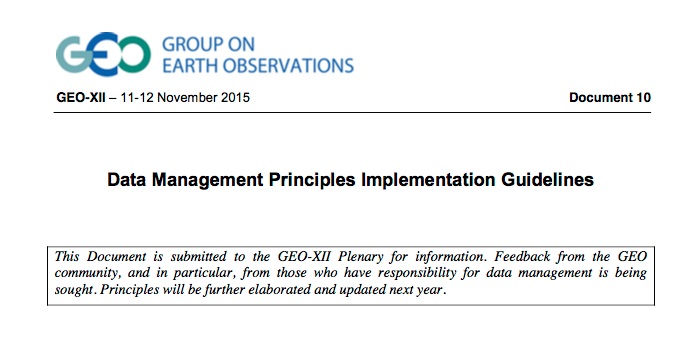 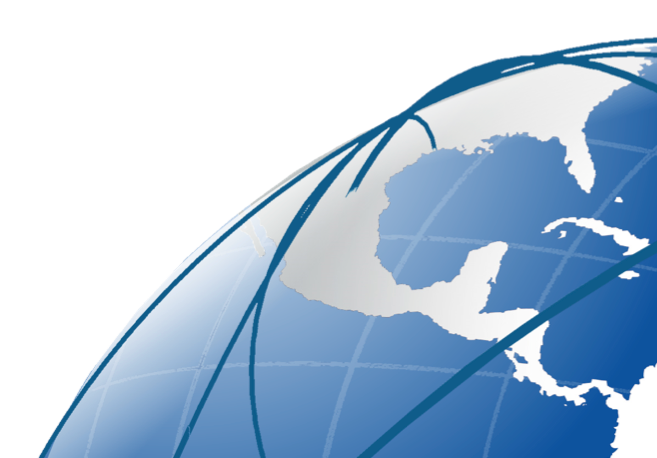 M.Albani & R. Moreno members of GD-07.03 task team
Other WGISS members encouraged to participate and contribute
ESA UNCLASSIFIED – For Official Use
Data Management Principles Implementation Guidelines – Online Survey
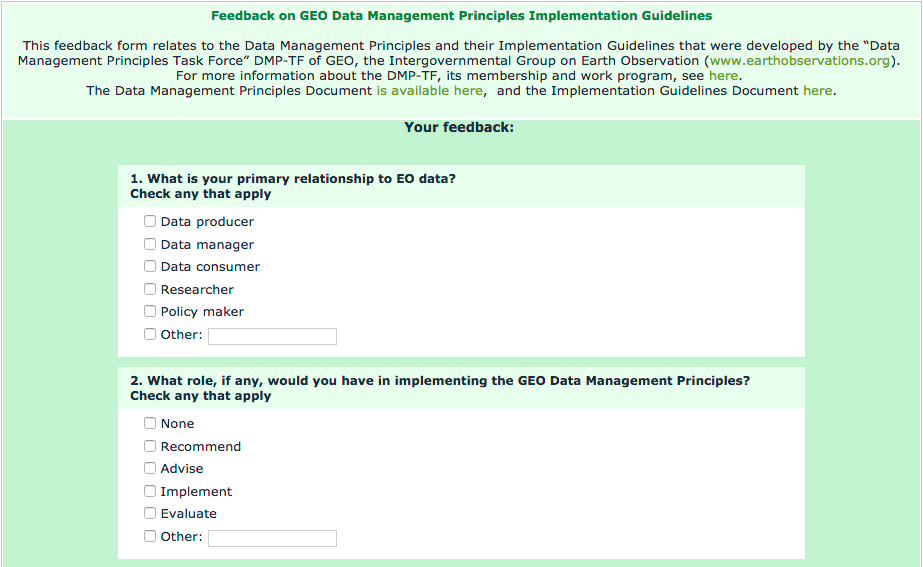 Harmonised feedback will be provided by European Space Agencies in the frame of  LTDP WG activities, e.g.:
Improvement of Data Quality Assurance aspects as only monitoring and assessment addressed
Include long term planning and knowledge preservation aspects
Include appraisal phase
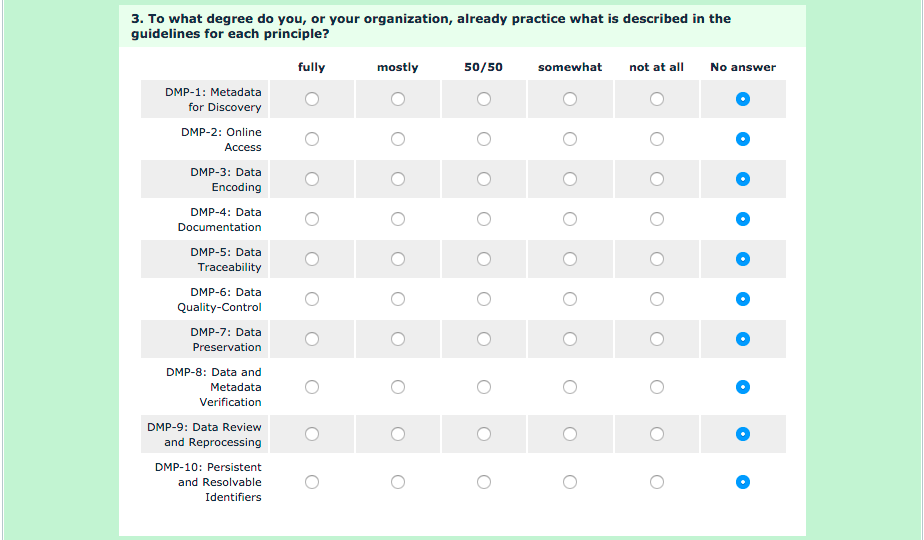 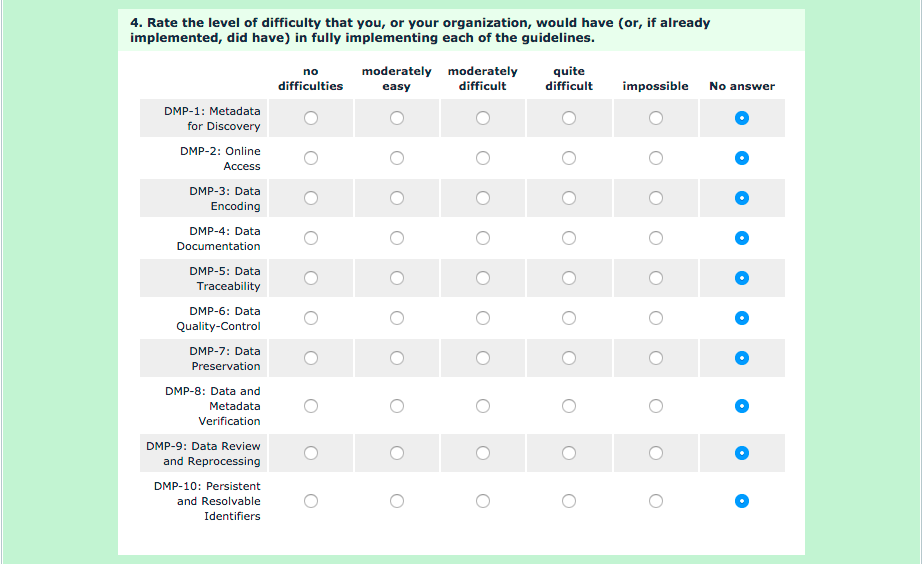 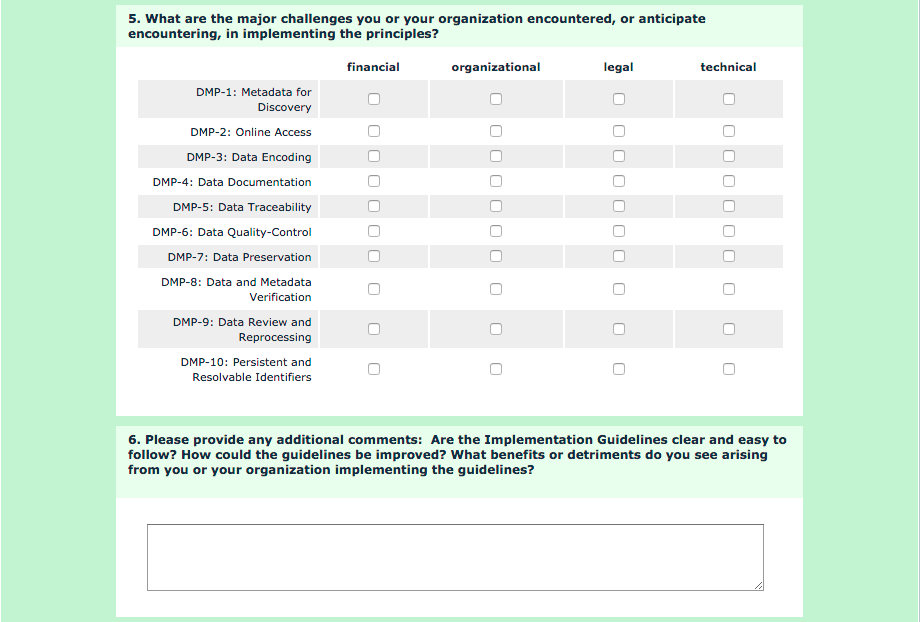 WGISS members encouraged to submit comments.
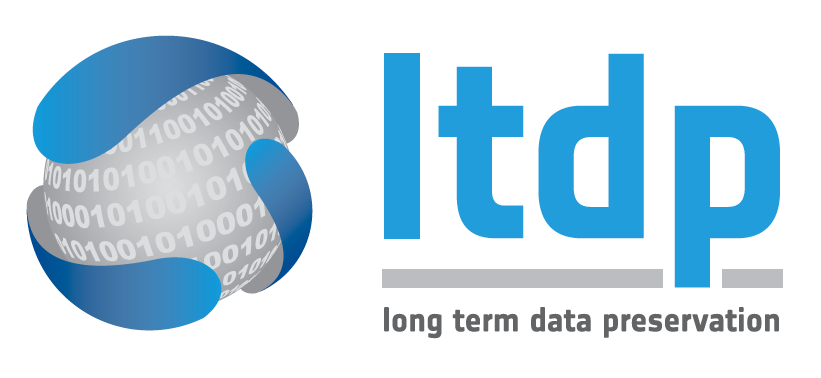 ESA UNCLASSIFIED – For Official Use
Upcoming Conferences
ESA UNCLASSIFIED – For Official Use
Big Data From Space – BiDS’16
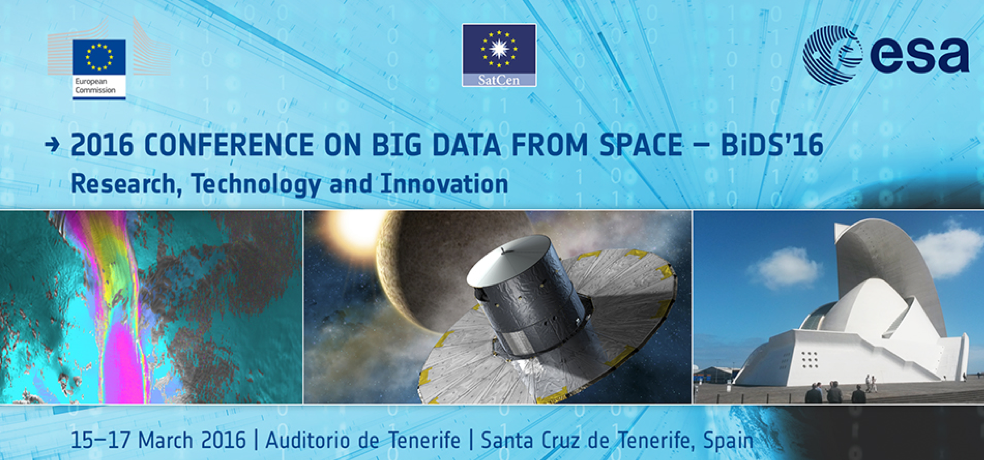 http://congrexprojects.com/2016-events/16m05/introduction
ESA UNCLASSIFIED – For Official Use
Living Planet Symposium 2016
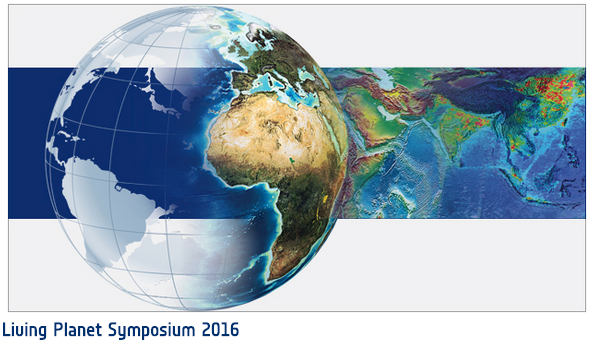 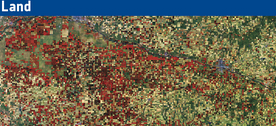 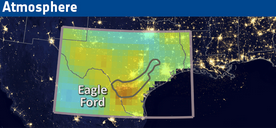 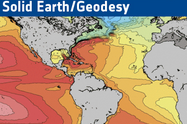 Prague, Czech Republic 
9-13 May 2016
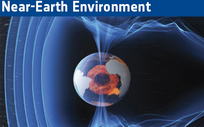 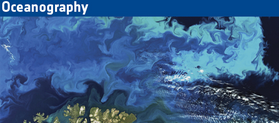 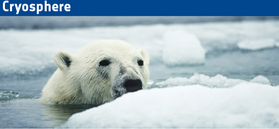 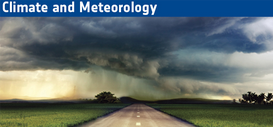 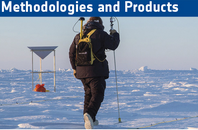 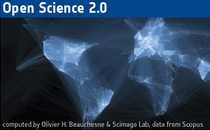 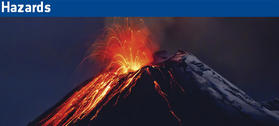 http://lps16.esa.int/
ESA UNCLASSIFIED – For Official Use
Living Planet 2016 Data Preservation & Valorisation Session
Data Preservation & Valorisation Session organized 
“Historical Data for the Continuous Record of our Planet: Valorise the Past to better understand the future”




Keywords:
Data Preservation, Long Time Data Series, Data Curation, Data Valorisation, Data Management, Data Stewardship and Multi-disciplinary Applications.
ESA UNCLASSIFIED – For Official Use
Living Planet 2016 Data Preservation Session – Oral Presentations/Posters
ESA UNCLASSIFIED – For Official Use
iPRES 2016
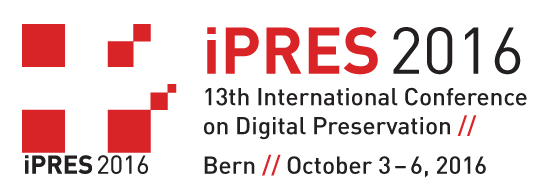 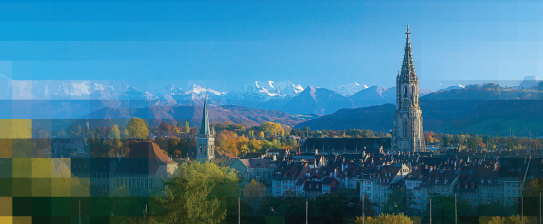 http://www.ipres2016.ch/
ESA UNCLASSIFIED – For Official Use
iPRES 2016 - Topics
Preservation strategies and workflows 
Migration; emulation; preservation planning, acquisition and ingest; preservation action, characterization, and access provision; risk analysis; audit, trust and certification; authenticity, security, and information/data quality
Digital preservation frameworks 
Digital preservation requirements and implications for the system lifecycle: modeling, design, development, deployment and maintenance; business models, sustainability and economic viability
Infrastructure, systems, and tools
Intelligent and secure storage; system architectures and requirements, software and hardware dependencies, distributed and cloud-based implementations; preservation resources; content management, characterization, and processing tools
Domain-specific challenges 
Preservation of cultural heritage, technical and scientific processes and data, engineering models and simulation, medical records, corporate processes
Case studies, best practices and novel challenges 
Implementations; lessons learnt, preservation at scale; preservation of distributed and cloud based systems; cross-platform access services
Training and education
Building capacity in novel technologies and practices; curricula effectiveness; career management, etc.
ESA UNCLASSIFIED – For Official Use
iPRES 2016 – Important dates
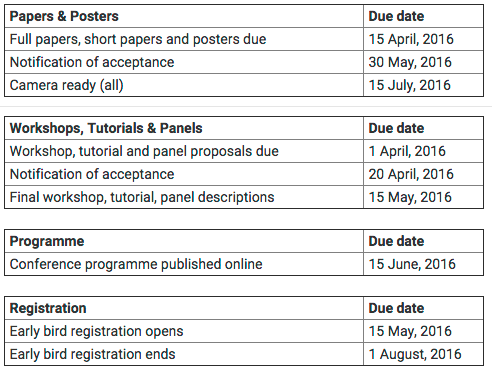 CEOS WGISS members are invited, if interested, to submit abstracts.
ESA UNCLASSIFIED – For Official Use
PV2017
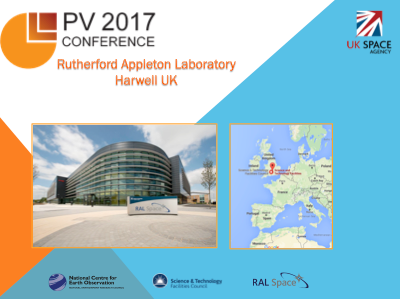 Suggested Dates:  Tues 7th – Thurs 9TH November 2017 2.5 days  
Anticipated attendance: 70 - 200 people depending on level of marketing and response
ESA UNCLASSIFIED – For Official Use
CEOS Best Practices Status
ESA UNCLASSIFIED – For Official Use
Data Stewardship Best PracticesDocument Tree
Policy Documents
Individual organizations' policies (stewardship, access, ...)
EO Data Stewardship Cooperative Framework
Applied to
Data Purge Alert Procedure & White Paper
CEOS EO Space Data Sets
High level framework documents
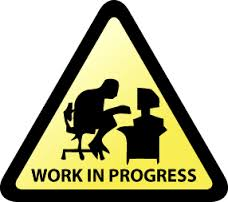 Applied to
Technical Documents
Preservation Workflow
Glossary of Acronyms and Terms
General guidelines and best practices
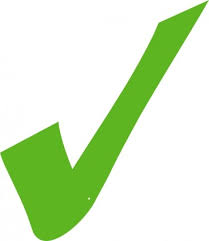 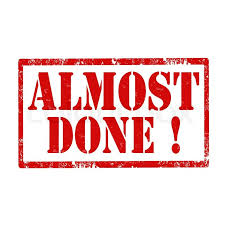 Support
Guidelines and best practices on specific topics
…
Persistent Identifiers Best Practice
EO Data Preservation Guidelines
Preserved Data 
Set Content
Associated Knowledge Preservation
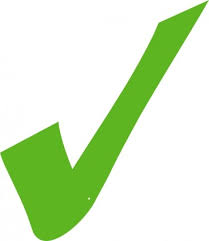 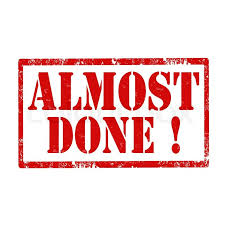 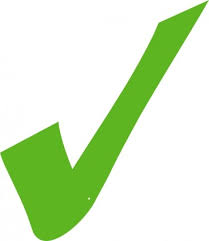 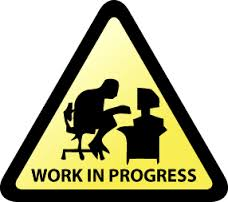 …
EO Data SetConsolidation Process
Technical implementation procedures
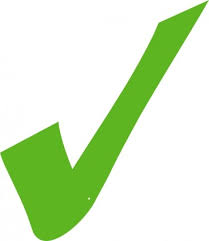 Documents “Almost Done” and “Working in Progress” – Glossary of Acronyms and Terms
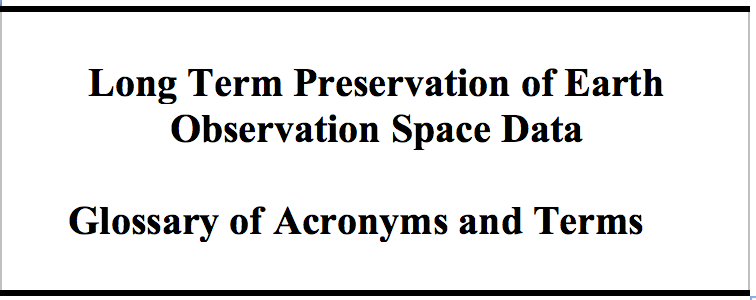 Updated following review by members of:
ESIP Data Stewardship Committee;
NASA ESDSWG’s Data Preservation Practices Working Group;
Data Quality Working Group.
Comments Disposal
Final version circulated to WGISS-all.
Recommended for adoption today
ESA UNCLASSIFIED – For Official Use
Documents “Almost Done” and “Working in Progress” – Persistent Identifiers Best Practice
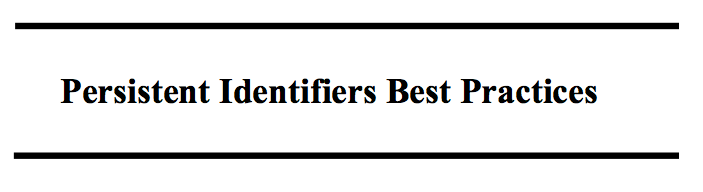 Document updated: added recommendation and use case scenarios for PID assignment to near real time products.
Final version v1.1 circulated to WGISS-all.
Recommended for adoption today
ESA UNCLASSIFIED – For Official Use
[Speaker Notes: [REC_12]
Based on user demand, in limited cases PIDs may be given to near-real-time products, but only if the data provider commits to archiving the product for at least 10 years or if a science-quality version of the near-real-time product is archived. The landing page should clearly state the limitations of the product, the data provider’s archiving commitment, and a link to the science-quality version if available.]
Documents “Almost Done” and “Working in Progress” – Data Purge Alert  White Paper
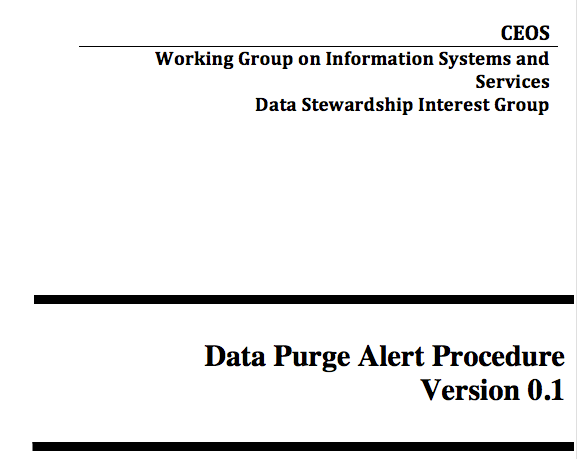 DRAFT CIRCULATED FOR REVIEW
Data Purge Alert Web site: a proposal
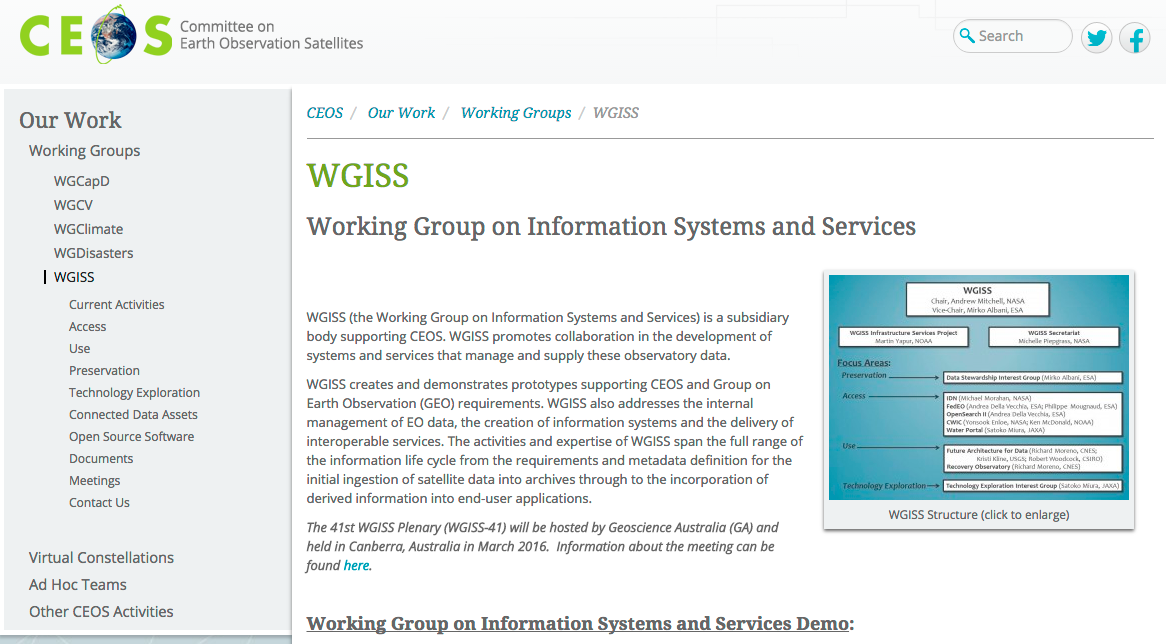 Data Purge Alert

Documents

Meetings

Contact Us
ESA UNCLASSIFIED – For Official Use
Data Purge Alert Web site
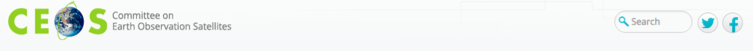 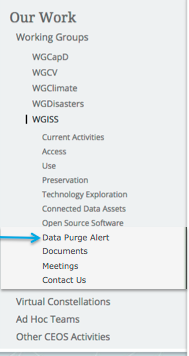 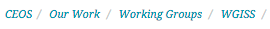 Data Purge alert
Data Purge Alert
Purpose
All organizations holding EO space data have the responsibility to assess the relative value of their data holdings and to preserve them for the long term. However, occasionally, an organization must make the decision to “purge” one or more datasets that could be important to help meeting the mission requirements of another agency. A Data Purge action permanently and irrecoverably removes all copies of an EO dataset held in an organization.
Scope
The “Data Purge Alert” procedure aims at preventing, or at least minimizing, the loss of EO space data. Organizations intending, for whatever reason, to purge an EO dataset have to apply the procedure (before purging the data) in order to inform other organizations, with the goal to trigger a possible transfer of preservation responsibility to another interested entity.
Purge Alert Procedure
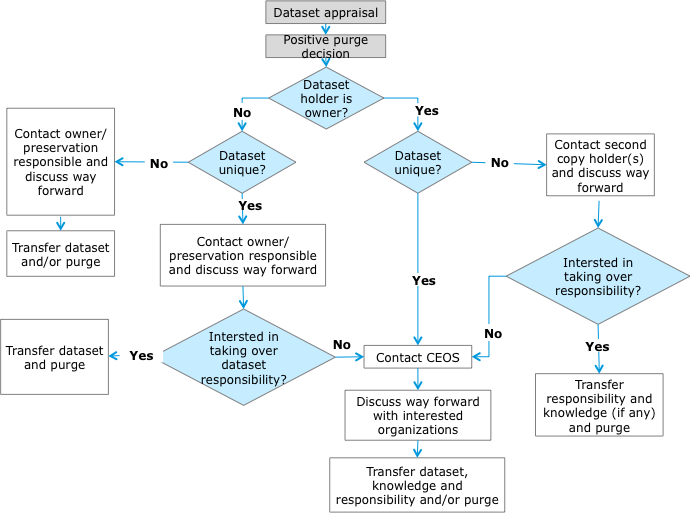 More detailed information is available in the following document:
Data Purge Alert White Paper
Communication and Coordination
If no interested entity has been directly identified as indicated in the above procedure, WGISS Chair should be informed about the purging intention (see http://ceos.org/ourwork/workinggroups/wgiss/contacts/) with the following subject: <mission> Dataset to be purged and including a description of the case.
Active Purge Alerts
List of active purge alerts
Data Purge Alert NEWS
In case of Purge Alert notification, the WGISS Chair will inform all CEOS Agencies Principals and publish a ”Purge Alert News” on the CEOS and WGISS web pages.

Main CEOS Web page: a flashing “News” word that links to the WGISS relevant web page











WGISS Web Page: http://ceos.org/ourwork/workinggroups/wgiss/preservation/
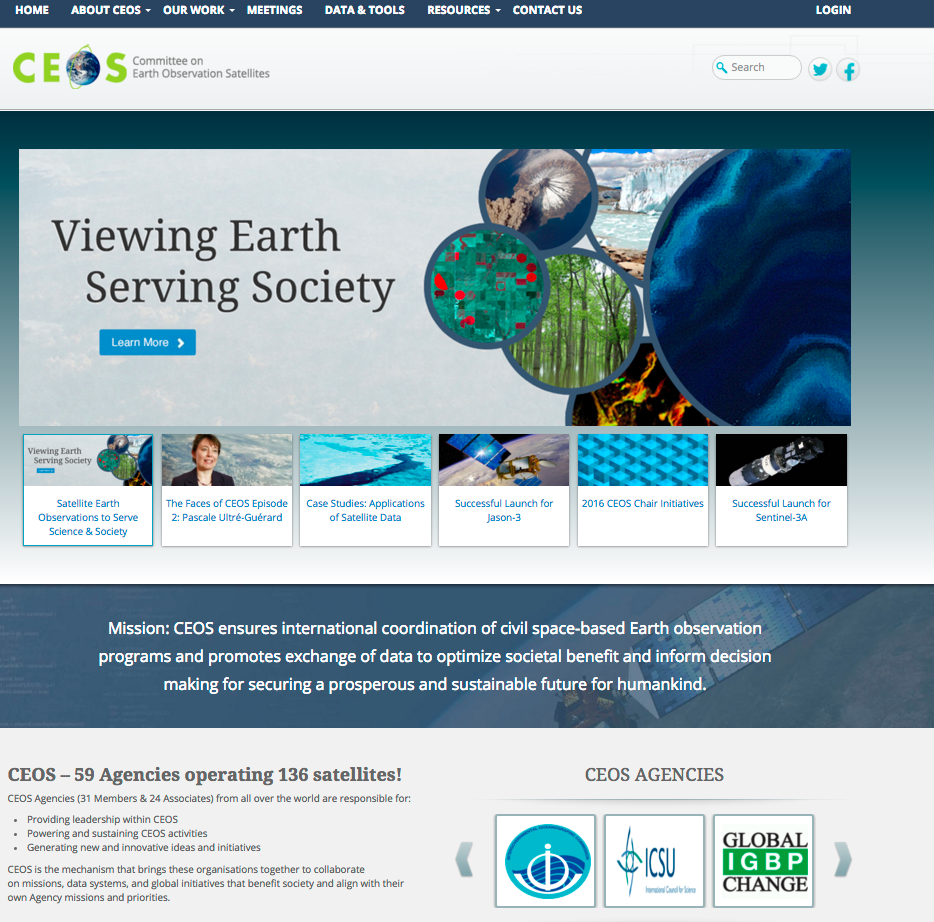 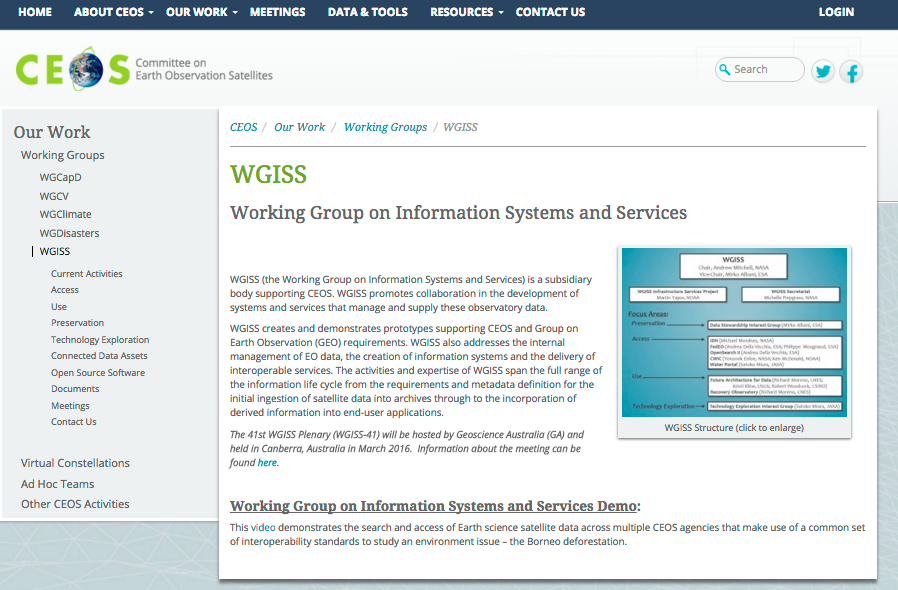 Data Purge Alert Procedure Status
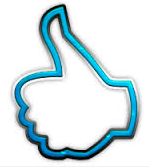 Purge Alert Procedure endorsement at CEOS Plenary in Nov 2015

Finalization of Purge Alert White Paper and material needed to ensure visibility of Purge Alert Procedure on CEOS and WGISS Web Sites

Define approach to inform Commercial Data Owners of the existence of the procedure (data at highest risk, in particular old ones). Possibility for them to use the procedure.
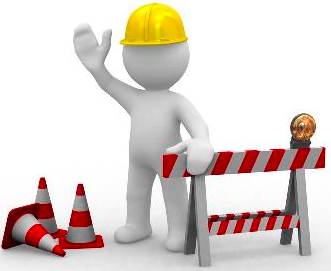 TO BE DONE
ESA UNCLASSIFIED – For Official Use
Documents “Almost Done” and “Working in Progress” – Software & Document Preservation
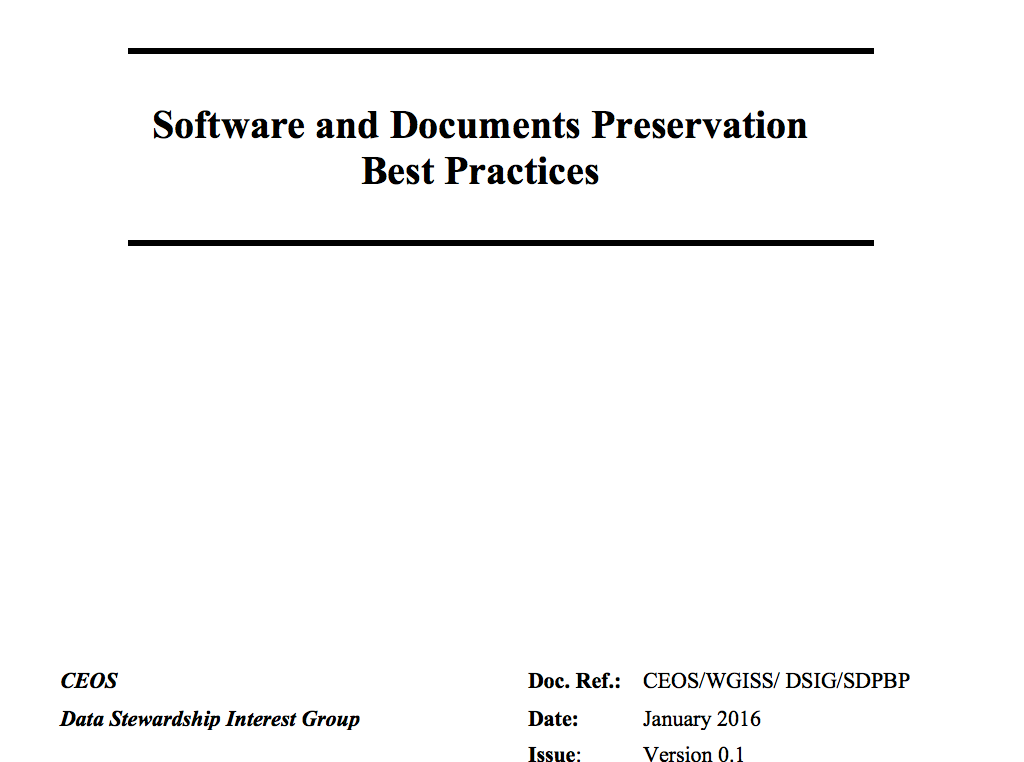 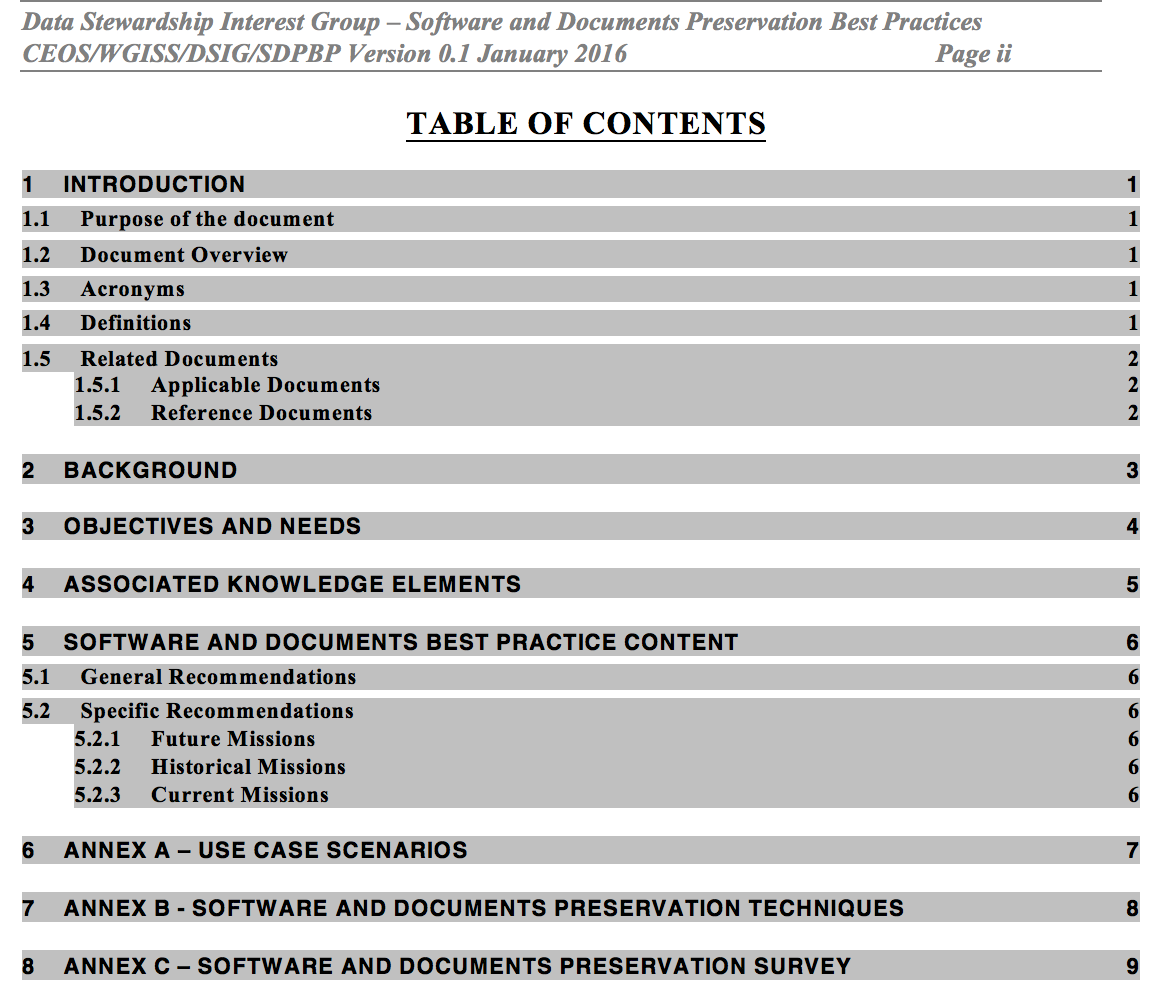 DEDICATED SESSION
ESA UNCLASSIFIED – For Official Use
Documents for adoption today
Assessment of Drafting Status and Discussion
Issue to DSIG for Review, comments and feedback
Final Presentation and Formal Approval
v
PID Best Practices 
Glossary of Acronyms and Terms
v
Final Issue to WGISS
v
FINALIZATION
REVIEW
WGISS#40
WGISS#41
09/15
10/15
11/15
12/15
01/16
02/16
03/16
Future documents timeline proposal
Comments & Feedback
Assessment of Drafting Status and Discussion
Issue to DSIG for Review
Final Presentation and Formal Approval 
& Assessment of New Drafting Status and Discussion
Final Presentation and Formal Approval
Comments & Feedback
Issue to DSIG for Review
v
v
v
v
v
v
Final Issue to WGISS
Final Issue to WGISS
v
v
FINALIZATION
REVIEW
WGISS#41
WGISS#42
REVIEW
WGISS#43
04/17
03/17
12/16
11/16
01/17
10/16
02/17
03/16
09/16
04/16
08/16
07/16
05/16
06/16
Associated Knowledge Preservation
Data Purge Alert White Paper
Document Management Table
Thanks you for your attention !!!
ESA UNCLASSIFIED – For Official Use
Data Stewardship Best Practices/Guidelines Drafting/Approval Cycle
Japan
USA
Brazil
SpaceborneEarth Observation
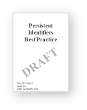 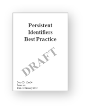 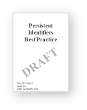 Europe
CEOS
Other
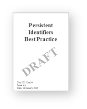 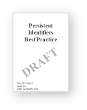 Spaceborne, 
airborne, and in-situEarth Observation
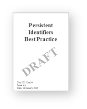 ESA LTDP Team and GSCB 
LTDP WG
CEOS-WGISS DSIG
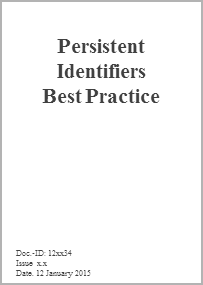 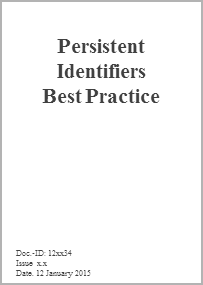 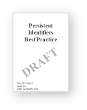 CEOS
GEO
DRAFT
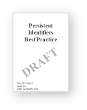 ?
?
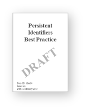 NEEDS
OGC
CCSDS
CEOS Purge Alert service
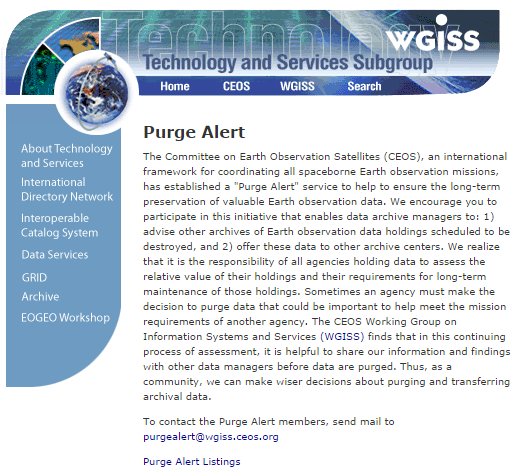 http://wgiss.ceos.org/purgealert/
ESA UNCLASSIFIED – For Official Use
APPRAISAL PROCEDURE
The data appraisal procedure consists in performing an assessment of an EO space data set under evaluation (for example in case of possible preservation discontinuing) through answering to a set of categorized questions extracted from the USGS EROS Appraisal Online Tool (http://eros.usgs.gov/government/ratool/) or from the CEOS online questionnaire http://wgiss.ceos.org/archive/index.html.
 
The list of questions should cover:
Mission relevancy
General policy (ISO Standard)
Physical properties (Media)
Metadata
Cost / benefit analysis. 
 
When performing the appraisal, an appraisal report should be produced in order to properly document the different steps performed in the appraisal procedure and the final results. The appraisal report should be provided, in case of purge decision, to other data holders and archive owners together with a description of the data set when applying the data alert procedure. 
 
A link to a template document containing the list of questions and to generate the appraisal report is provided hereafter: http://eros.usgs.gov/government/ratool/export.php?blank
ESA UNCLASSIFIED – For Official Use
Purge Alert procedure: CEOS Involvement
“Purging organizations” to inform WGISS Chair (personal email contact) about purging intention when no interested entity has been directly identified.
WGISS Chair to:
Inform all CEOS Agencies Principals and publish a “Purge Alert News” on CEOS and WGISS web pages.
Put in contact “Purging organization” and “Interested Entities” which responded to the announcement.
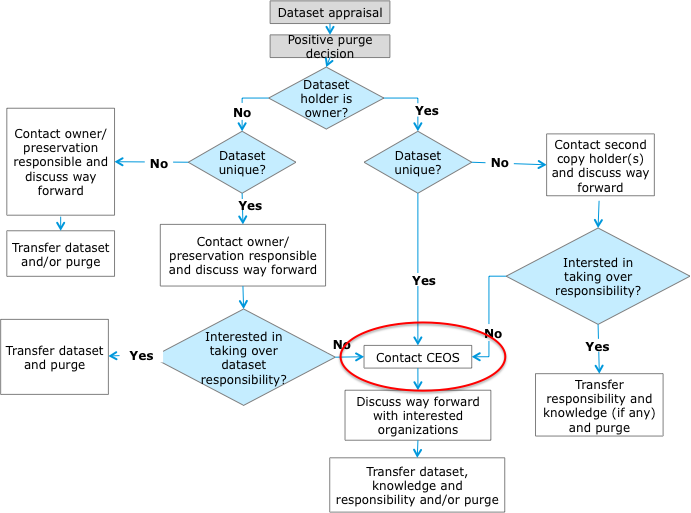 ESA UNCLASSIFIED – For Official Use
Data Purge Alert – CEO
For activating the procedure:

Contact the CEOS Executive Officer (CEO) through the ad-hoc email (XXX);
The email should contain the following subject: <mission> Dataset to be purged and including a description of the case. 
CEO will forward it to the mailing list containing all organizations;
Any interested agencies should respond within three months to start conducting negotiations/assessment with the alert initiator.
ESA UNCLASSIFIED – For Official Use